五  分米和毫米
认识分米和毫米
苏教版  数学  二年级  下册
WWW.PPT818.COM
1．使学生经历观察、比划、举例等实践活动，认识长度单位毫米和分米，初步建立1毫米、1分米的长度概念。知道1米=10分米，1分米=10厘米，1厘米=10毫米。 
2．在实际测量的过程中，学会选择合适的长度单位，了解长度单位之间的进率，学会估测，提高估测能力；通过测量长度提高测量操作能力，进一步积累测量物体、线段长度的经验。
【重点】认识长度单位“分米”和“毫米”。
【难点】建立1分米、1毫米的长度概念。
我们已经学过了哪些长度单位？
米                  厘米
m
cm
1米=100厘米
在测量比较短的物品的长度时，通常用厘米作单位。
在测量比较长的物品的长度时，通常用米作单位。
我的文具盒长大约20厘米，宽大约10厘米。
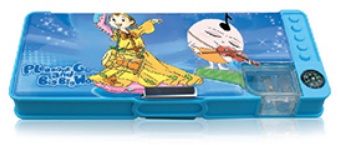 10厘米是1分米，20厘米是2分米。分米可以用字母“dm”表示。
1分米
在直尺上看看1分米有多长。
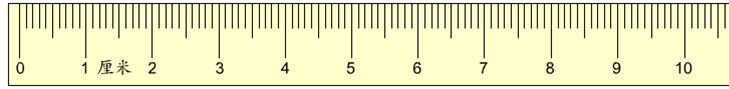 你能画出1分米长的线段吗？
1分米＝（     ）厘米
10
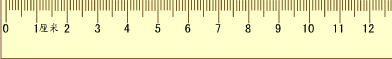 8
6
4
5
7
3
9
10
11
2
0
12
1厘米
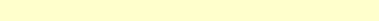 画一条1分米长的线段。
1分米
1分米
用大拇指和食指比划出1分米。
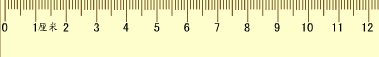 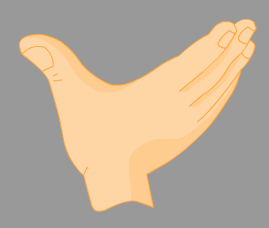 0厘米
10
20
30
40
50
60
70
80
90
100
在米尺上数一数1米有几分米。
10个1分米
1分米
1分米
1分米
1分米
1分米
1分米
1分米
1分米
1分米
1分米
1米
1米＝（     ）分米
10
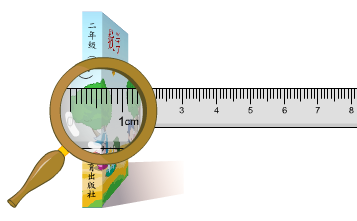 量一量数学书的厚度，你有什么发现？
数学书的厚度不到1厘米。
在直尺上数，是6个小格。
1毫米
1厘米
0                1cm          2               3
直尺上1厘米中间每一小格的长度是1毫米。
毫米用字母mm表示。
指着直尺上的小格数一数1厘米有多少毫米。
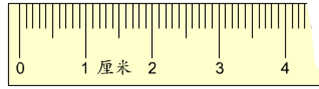 1厘米＝（     ）毫米
10
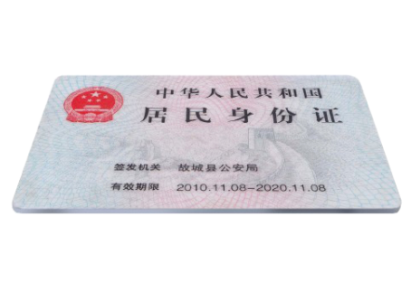 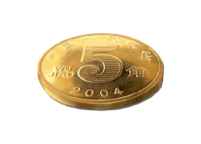 5角硬币的厚度大约是1毫米。
身份证的厚度大约是1毫米。
从数学书上数出10张纸，看看厚度大约是多少。
用大拇指和食指比划1毫米。
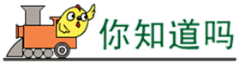 微米是比毫米还要小的长度单位，1毫米等于1000微米。一张普通白纸的厚度大约是100微米。
1
说出它们的长度各是多少毫米。
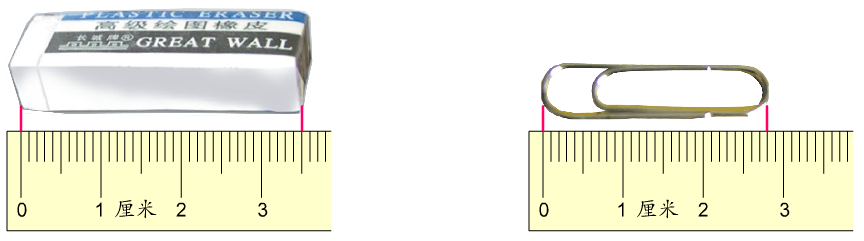 28
35
（     ）毫米
（      ）毫米
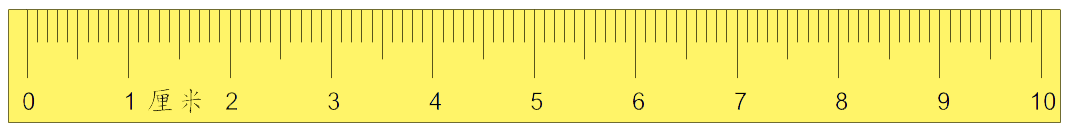 2
量出下面图形每条边的长。
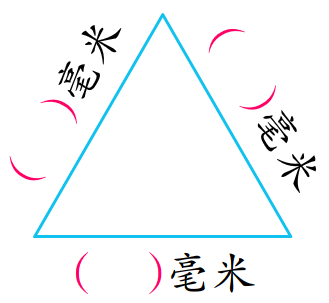 40
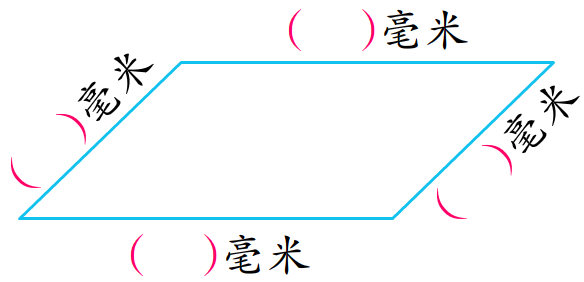 30
30
25
25
40
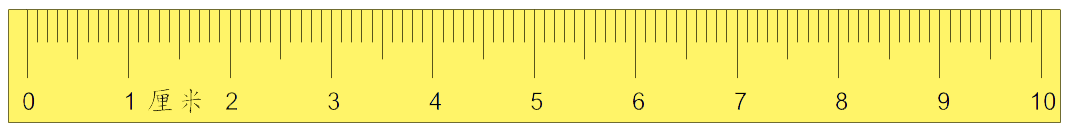 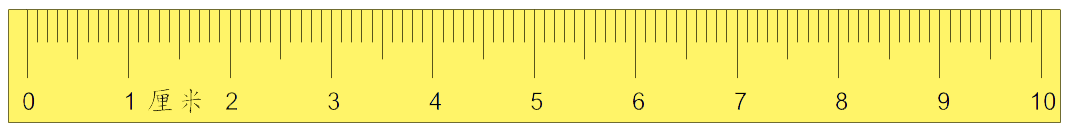 30
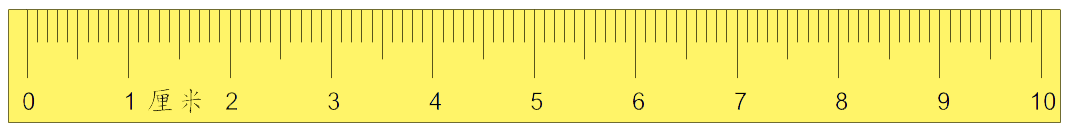 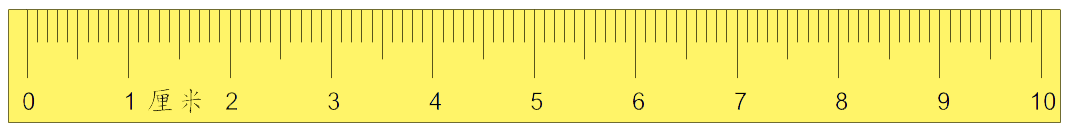 3
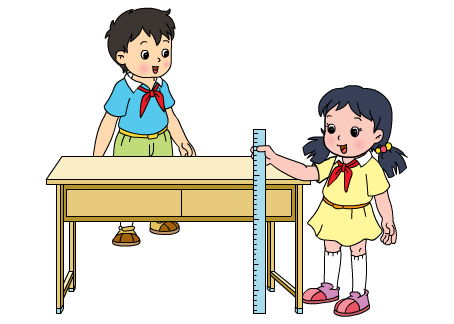 量一量课桌和板凳的高分别是多少厘米，各接近几分米。
1米=10分米
1分米=10厘米
1厘米=10毫米
1.在（     ）里填上合适的长度单位。
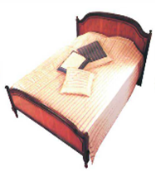 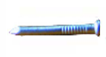 铁钉长2(        )
床长2(     )
米
厘米
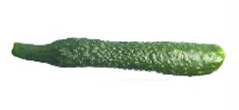 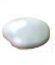 大米粒宽2(        )
黄瓜长2(         )
毫米
分米
2.先估计，再测量，把数据记录下来。